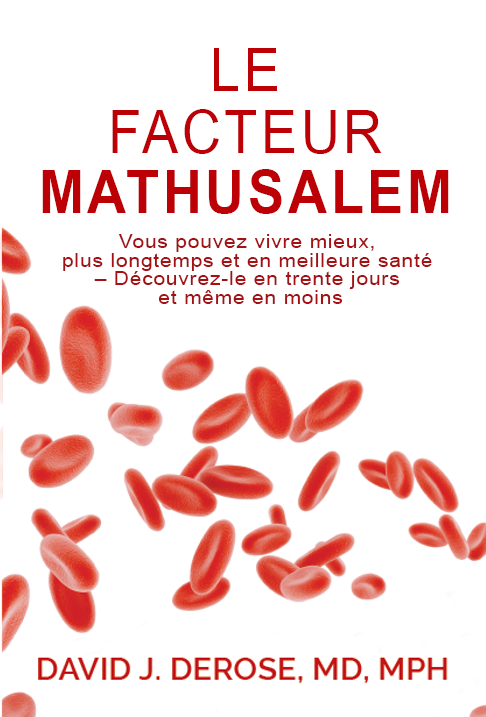 La fluidité du sang :  Comment vivre mieux et plus longtempsDavid DeRose, MD, MPHCompassHealth Consulting,Inc.www.CompassHealth.netwww.TimelessHealingInsights.org
Définitions de l’hémorhéologie
« La science des propriétés physiques de l’écoulement du sang dans le système circulatoire. »
« La science de la relation entre les pressions, le débit, les volumes et les résistances dans les vaisseaux sanguins. »
L’hémorhéologie en bref
C’est la science qui décrit l’efficacité avec laquelle le sang circule dans votre corps, nourrissant vos tissus et éliminant les déchets.
10 constantes biologiques à surveiller
1- NFS : numération formule sanguine
globules rouges
globules blancs
plaquettes
2- Hématocrite
3- Fibrinogène plasmatique
4- Thrombine
5- Glycémie
6- HBA1C ( hémoglobine glyquée 	             ou glycosylée)
7- Insulinémie
8-Indices de Homa et Quicki : 
     rapport  glycémie / insulinémie
9- Cholestérol total - LDL – HDL
10-Indice d’athérogénicité plasma-tique : 
	triglycérides / HDL Cholestérol
6- HBA1C ( hémoglobine glyquée 	             ou glycosylée)
7- Insulinémie
8-Indices de Homa et Quicki : 
     rapport  glycémie / insulinémie
9- Cholestérol total - LDL – HDL
10-Indice d’athérogénicité plasma-tique : 
	triglycérides / HDL Cholestérol
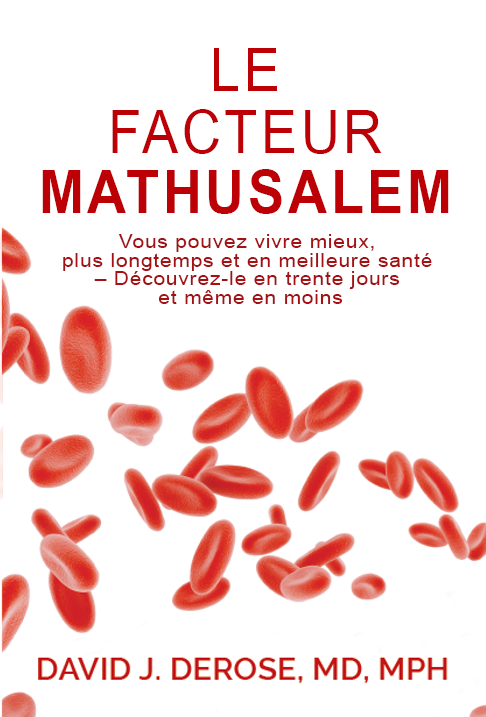 « Le Facteur Mathusalem »
Ce livre montre les nombreux bienfaits d’une meilleure fluidité du sang
Le globule rouge
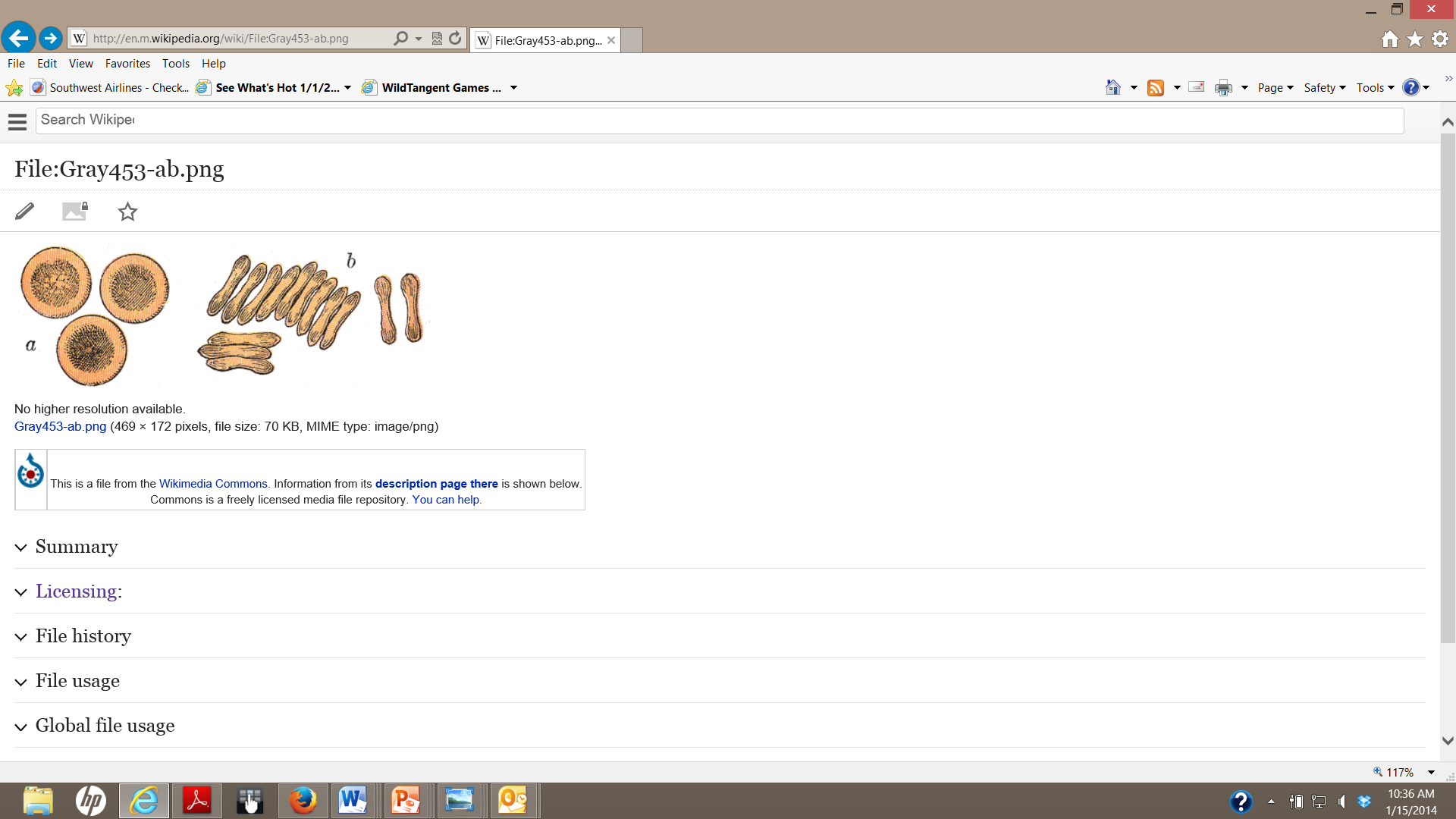 Pourquoi l’hémorhéologie est-elle importante ?
« Une santé parfaite dépend d’une circulation parfaite »
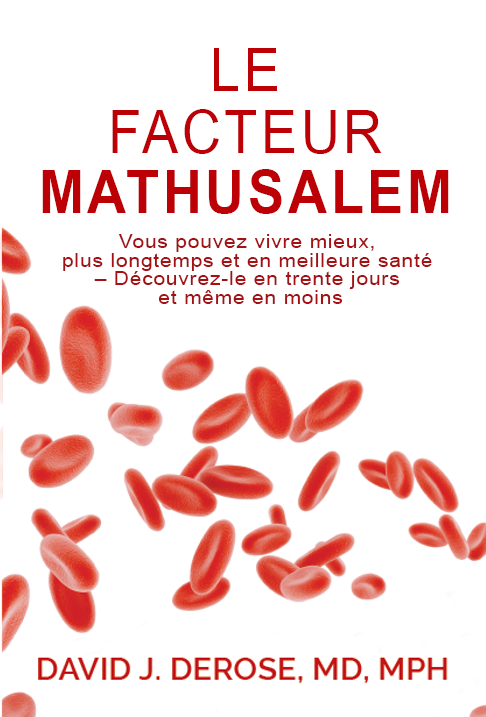 Une hémorhéologie optimale aide à prévenir...
1- L’accident vasculaire cérébral 
et l’infarctus du myocarde
AVC et crise cardiaque
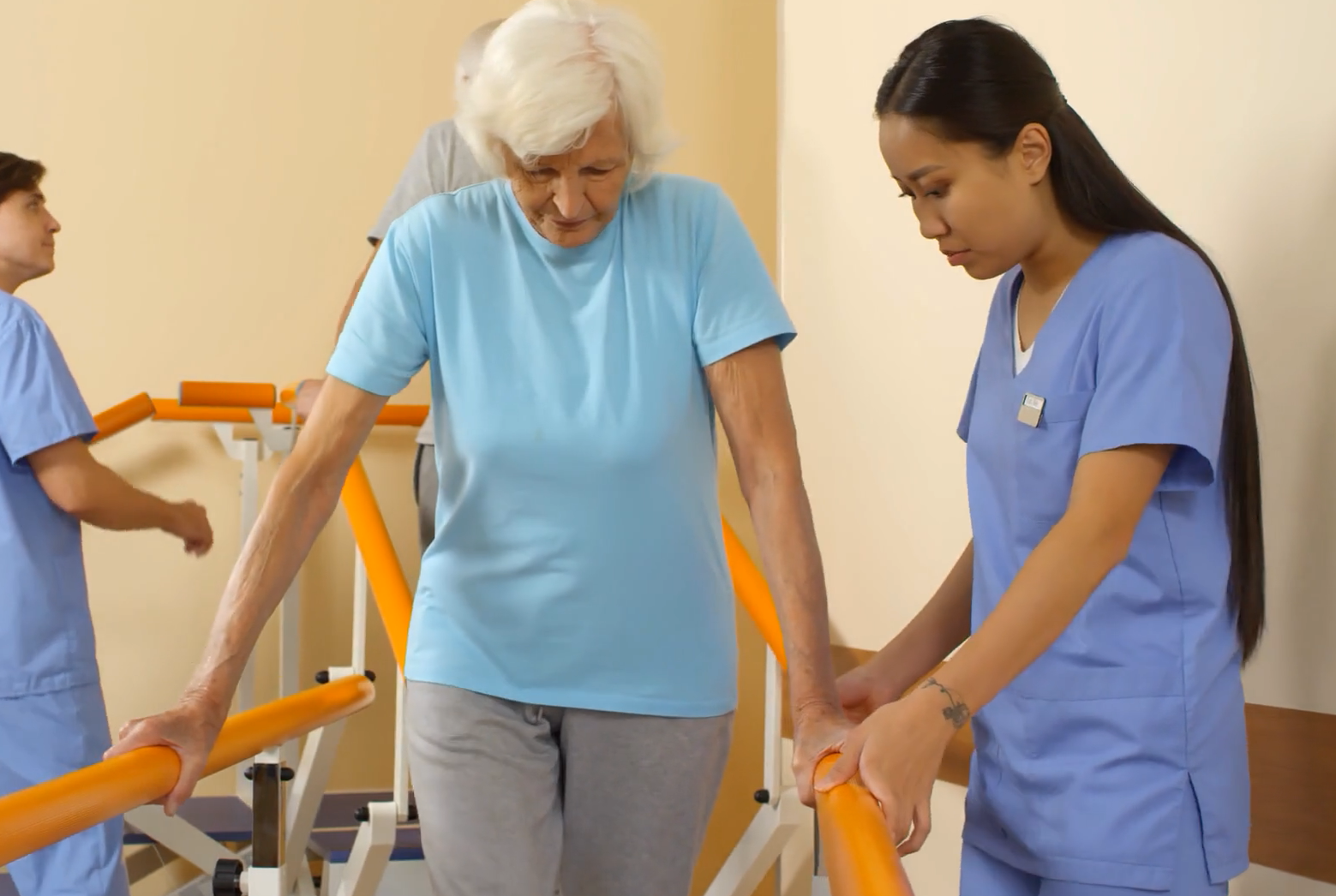 AVC et facteurs hémorhéologiques
Une étude fascinante de 2004...
297 patients ayant des antécédents d’AVC ou d’AIT ont été comparés à 73 témoins en bonne santé
Szapary L, et coll. Hemorheological disturbances in patients with chronic cerebrovascular diseases [Perturbations hémorhéologiques chez les patients atteints de maladies cérébrovasculaires chroniques]. Clin Hemorheol Microcirc. 2004;31(1):1-9.
[Speaker Notes: AIT = accident ischémique transitoire (obstruction artérielle très transitoire n’entraînant pas de lésion cérébrale]
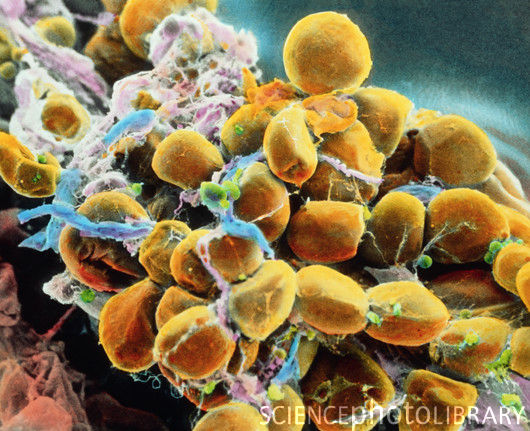 Les facteurs suivants étaient significativement plus élevés chez les personnes atteintes de maladies cérébrovasculaires :
Hématocrite* 
Viscosité plasmatique* et viscosité du sang total 
Fibrinogène plasmatique
Agrégation des globules rouges*
* Plus les trois facteurs marqués d’un astérisque sont mauvais, plus les blocages des artères carotides sont importants.
Composants du Facteur Mathusalem et risque relatif d’un événement cardiaque ischémique majeur*
5e inférieur
Risque relatif †
5e supérieur
Viscosité
Globules blancs
Fibrinogène
* Un événement cardiaque ischémique majeur a été défini comme une crise cardiaque avérée ou un décès dû à une maladie cardiaque
† Par exemple, un risque relatif de 2 signifie que le risque est doublé
Rythmes circadiens, crises cardiaques et fluidité du sang
Les données indiquent un risque accru de crise cardiaque aux premières heures du matin. La recherche révèle que c’est le moment où la fluidité du sang est la plus mauvaise.
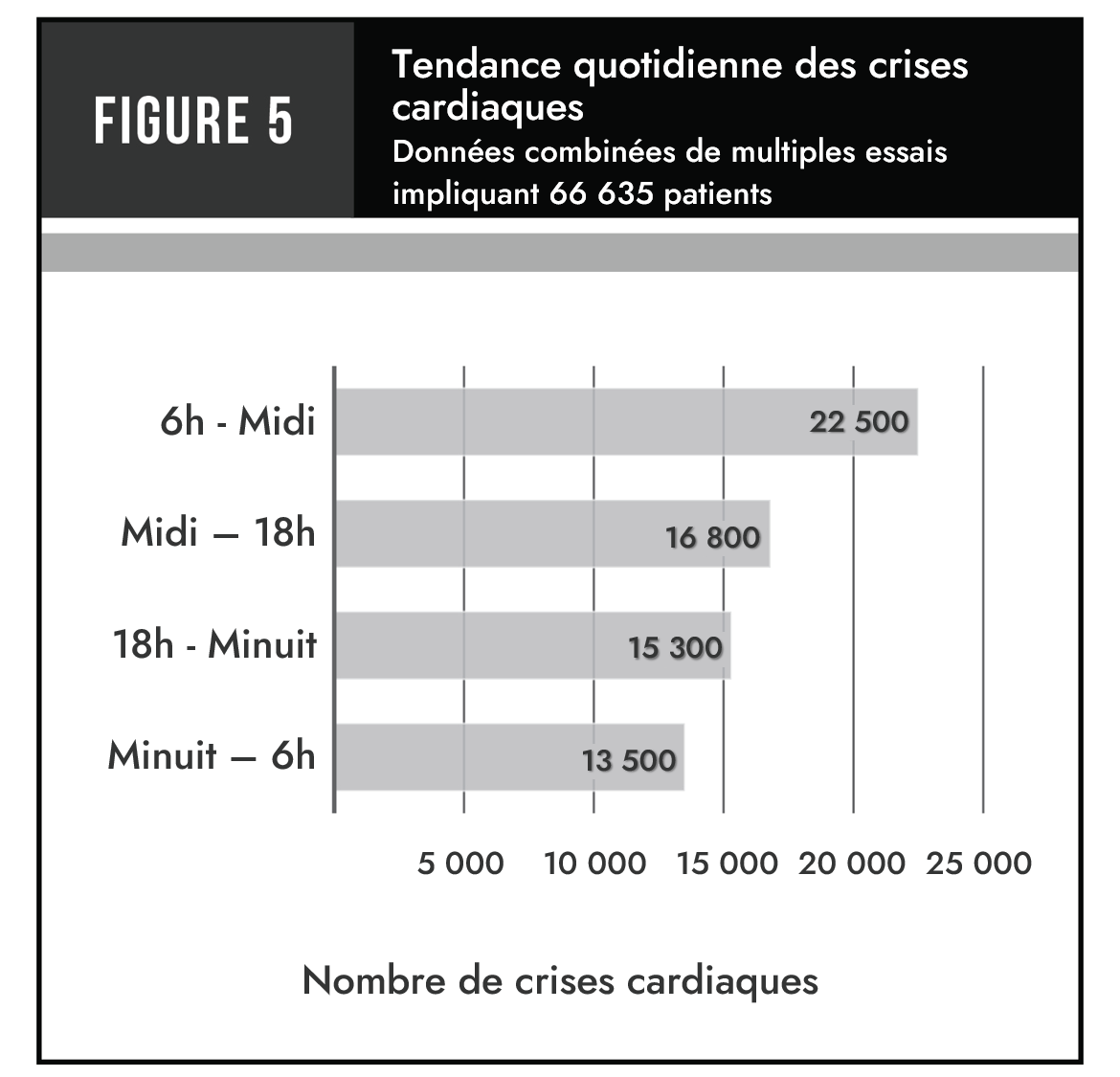 Tension artérielle, AVC et crise cardiaque
Une hémorhéologie optimale aide à prévenir...
2- Le risque de déficience visuelle
Deux maladies essentiellement
Le glaucome
La déficience maculaire liée à l’âge ( DMLA)
Le glaucome
Le glaucome est une affection qui endommage le nerf optique, qui transporte l’information visuelle de l’œil au cerveau.
Cette maladie  est généralement associée à  une augmentation de la pression dans l’œil lui-même.
Mais une détérioration de la fluidité du sang augmente le risque de glaucome qui détruit la vue.
Fluidité du sang et cécité
La comparaison de 31 patients atteints de glaucome et de 30 sujets normaux a révélé que ceux atteints de glaucome présentaient des niveaux significativement plus élevés de :
Viscosité du sang et du plasma 
Hématocrite
Fibrinogène 
Agrégation des érythrocytes
Wu ZJ, Li MY. Zhonghua Yan Ke Za Zhi. 1993 Nov;29(6):353-5.
Fluidité du sang et DMLA
80 hommes et femmes souffrant de DMLA ont été comparés à 25 hommes et femmes en bonne santé visuelle :
Les personnes souffrant de DMLA présentaient des niveaux significativement plus élevés de :
Viscosité du plasma 
Fibrinogène
Une hémorhéologie optimale aide à prévenir...
3- Le risque de cancer
Pourquoi un lien avec le cancer ?
Facteurs hémorhéologiques liés au risque de cancer
Jain S, Harris J, Ware J. Platelets: linking hemostasis and cancer [les plaquettes : le lien entre hémostase et cancer]. Arterioscler Thromb Vasc Biol. 2010 Dec;30(12):2362-7.
Cancer et « Facteur M »
La viscosité du plasma a été mesurée chez des femmes devant subir une intervention chirurgicale pour un cancer gynécologique, avant l’opération.
Chez les patientes atteintes d’un cancer de l’ovaire ou du col de l’utérus, la viscosité du plasma était un facteur de risque significatif de thrombose ultérieure.
Cancer et « Facteur M »
La viscosité était également un facteur de risque significatif pour la survie générale chez les patientes atteintes d’un cancer de l’ovaire
von Tempelhoff GF, et coll. Association between blood rheology, thrombosis and cancer survival in patients with gynecologic malignancy [Association entre la rhéologie sanguine, la thrombose et la survie au cancer chez les patientes atteintes de malignité gynécologique]. Clin Hemorheol Microcirc 2000;22(2):107-30
La conclusion des auteurs
« Chez les patientes atteintes d’un cancer gynécologique, la combinaison d’une augmentation de l’agrégation des GR et de la viscosité du plasma altère les propriétés de circulation du sang et peut induire une hypoxie dans la microcirculation favorisant la thrombose, la fixation des cellules tumorales et donc les métastases. »
von Tempelhoff GF, et coll. Association between blood rheology, thrombosis and cancer survival in patients with gynecologic malignancy [Association entre la rhéologie sanguine, la thrombose et la survie au cancer chez les patientes atteintes de malignité gynécologique]. Clin Hemorheol Microcirc 2000;22(2):107-30
[Speaker Notes: GR = Globules rouges
Hypoxie = reduction de la disponibilité de l’oxygène]
Une hémorhéologie optimale aide à prévenir...
4- Le risque de déclin cognitif
	  clarté mentale - mémoire
  démence vasculaire cérébrale
  maladie d’Alzheimer
Santé mentale et Facteur Mathusalem
L’hématocrite présente une relation en forme de U avec la fonction cognitive. Les meilleurs résultats se situent vers le milieu de la distribution.
Elwood PC, Pickering J, Gallacher JE. Cognitive function and blood rheology: results from the Caerphilly cohort of older men [Fonction cognitive et rhéologie sanguine : résultats de la cohorte d’hommes âgés de Caerphilly]. Age Ageing 2001 Mar;30(2):135-9
Test du temps de réaction du choix
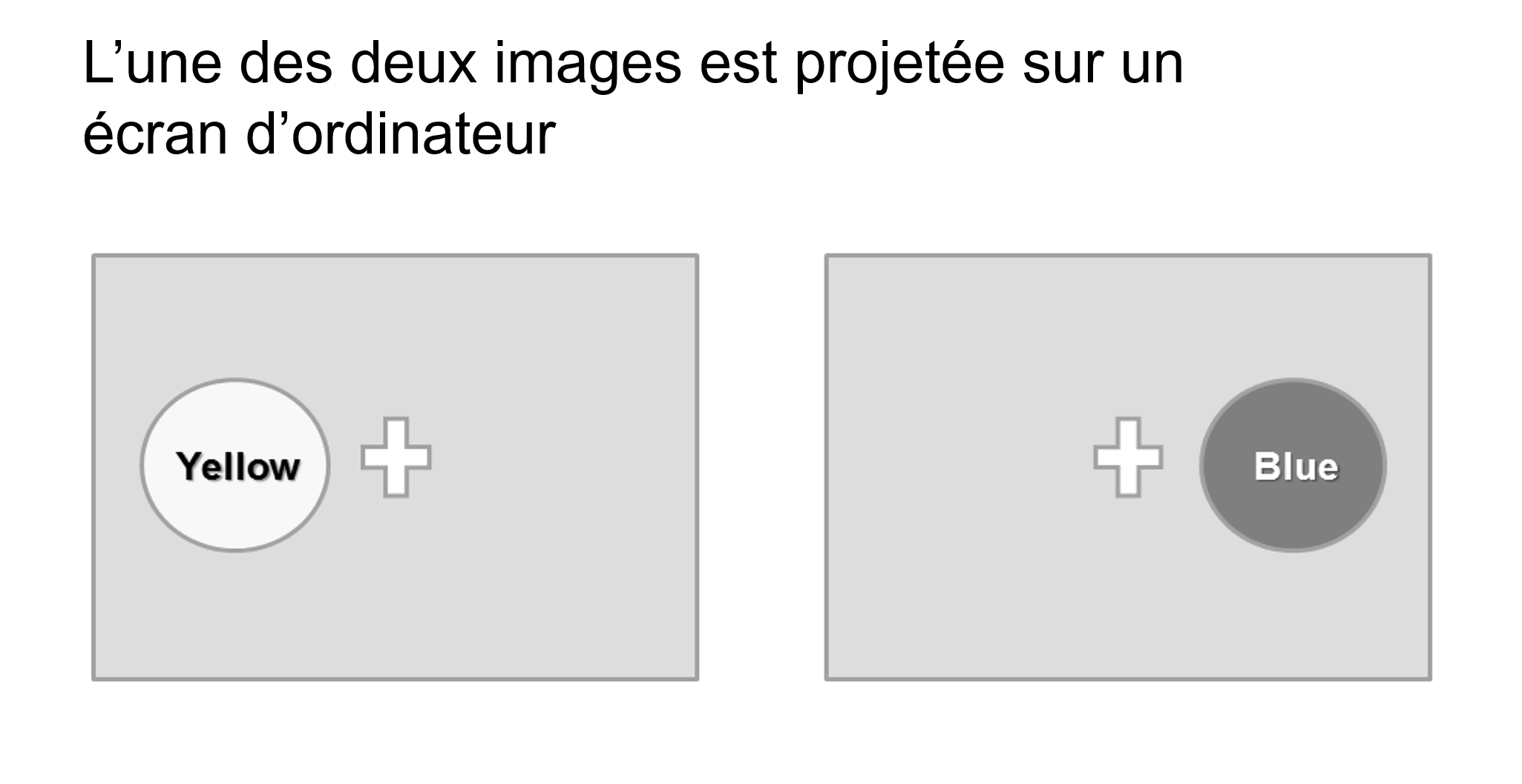 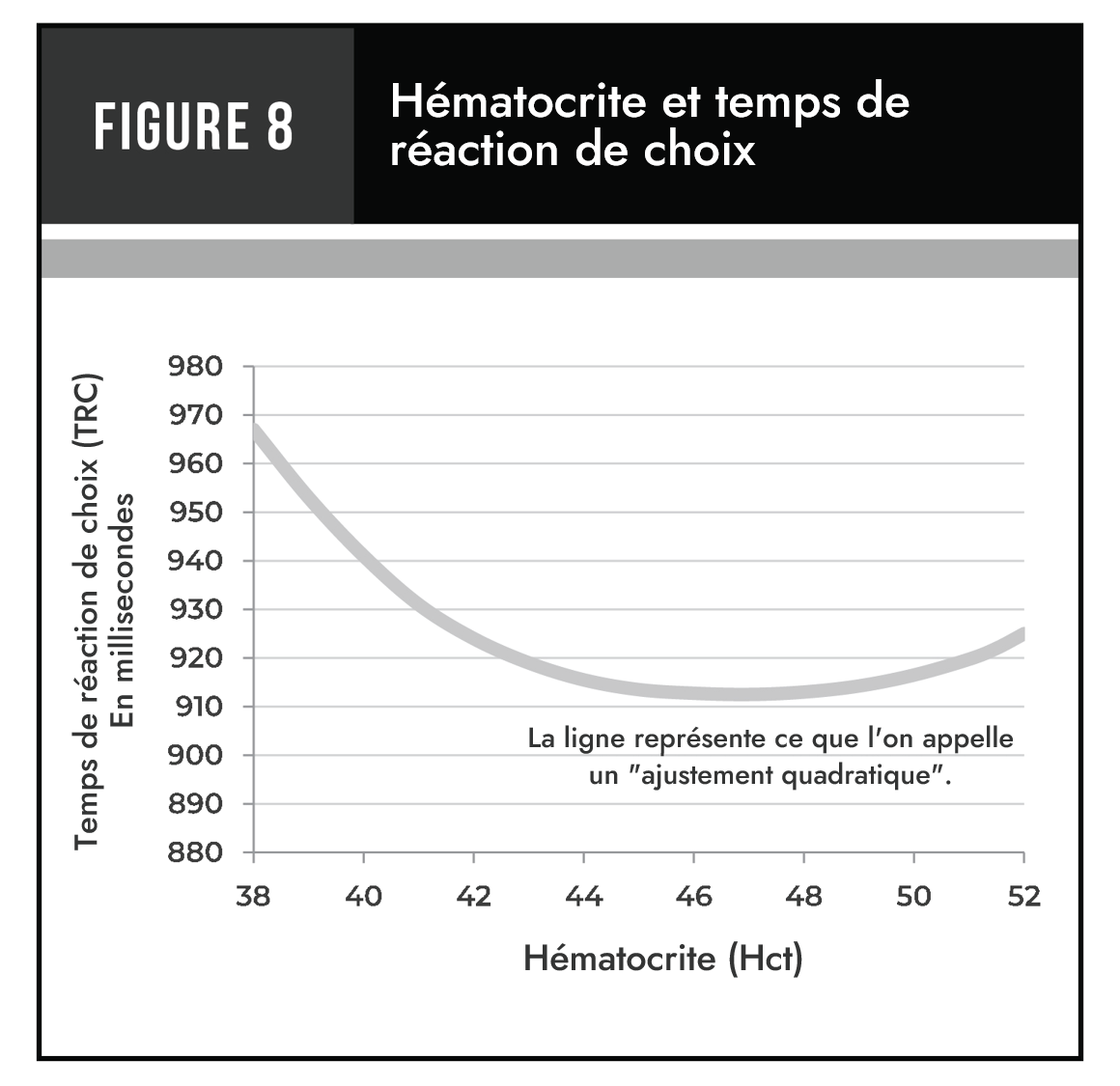 Santé mentale et Facteur Mathusalem
Une viscosité plasmatique plus faible améliore la vitesse de réaction.
Des travaux antérieurs ont montré qu’une phlébotomie pouvait améliorer la « vivacité mentale ».
Elwood PC, Pickering J, Gallacher JE. Cognitive function and blood rheology: results from the Caerphilly cohort of older men [Fonction cognitive et rhéologie sanguine : résultats de la cohorte d’hommes âgés de Caerphilly]. Age Ageing 2001 Mar;30(2):135-9
[Speaker Notes: Phlébotomie = incision à une veine (saignée)]
Santé mentale et Facteur Mathusalem
La viscosité plasmatique est fortement liée à la fonction cognitive : plus la viscosité est faible, meilleure est la fonction cognitive.
Elwood PC, Pickering J, Gallacher JE. Cognitive function and blood rheology: results from the Caerphilly cohort of older men [Fonction cognitive et rhéologie sanguine : résultats de la cohorte d’hommes âgés de Caerphilly]. Age Ageing 2001 Mar;30(2):135-9
Une hémorhéologie optimale aide à prévenir...
5- Le risque d’hypertension artérielle
En mettant l’accent sur l’hypertension artérielle...
Quelles affections liées à la pression artérielle sont parmi les plus susceptibles de vous priver d’années de vie de qualité ?
Liens entre hémorhéologie et hypertension artérielle
Au moins deux mécanismes peuvent être en cause
Une plus grande résistance à l’écoulement du sang (hémorhéologie médiocre) peut nécessiter des pressions sanguines plus élevées pour faire circuler le sang de manière adéquate.
Une mauvaise hémorhéologie peut diminuer l’oxygénation endothéliale, ce qui peut à son tour réduire la production d’oxyde nitrique et ainsi augmenter la résistance au flux sanguin par la vasoconstriction qui en résulte.
Voir par exemple, Cicco G, Cicco S. The influence of oxygen supply, hemorheology and microcirculation in the heart and vascular systems [l’influence de l’apport en oxygène, de l’hémorhéologie et de la microcirculation dans les systèmes cardiaque et vasculaire]. Adv Exp Med Biol. 2010;662:33-9.
Connexions entre hémorhéologie et hypertension artérielle
Le lien entre le fibrinogène et les globules rouges peut détériorer le flux sanguin, ce qui exigera des TA plus élevées pour maintenir la circulation.

Guedes AF, et coll. Fibrinogen–erythrocyte binding and hemorheology measurements in the assessment of essential arterial hypertension patients [Mesure du lien fibrinogène-érythrocyte et de l’hémorhéologie dans l’évaluation des patients atteints d’hypertension artérielle essentielle]. Nanoscale. 2019;11(6):2757-66.
[Speaker Notes: TA = Tension artérielle]
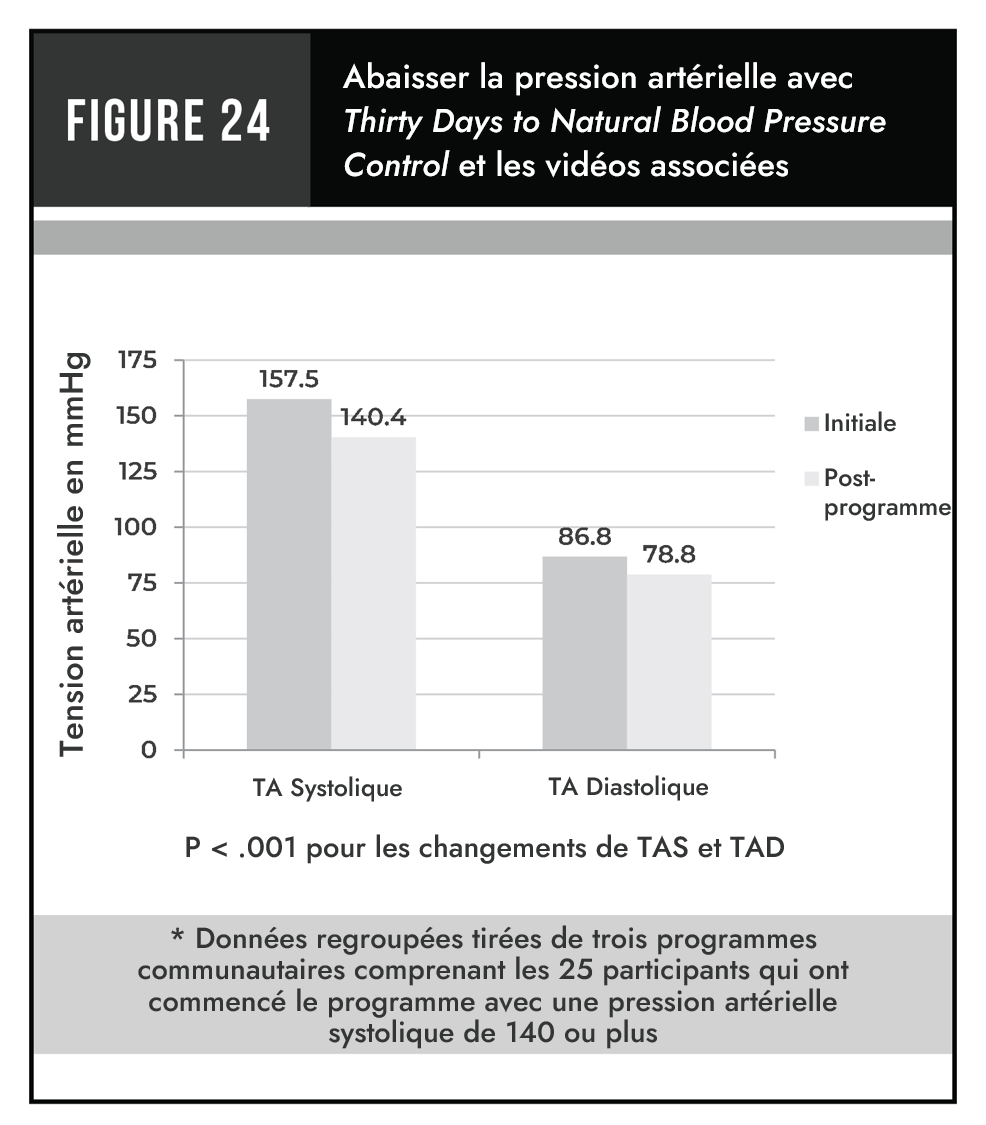 À quel point les principes du Facteur Mathusalem peuvent-ils aider l’hypertension artérielle ?
Une hémorhéologie optimale aide à prévenir...
6- Le risque de diabète  de type 2 et  ses  complications
Sucre et fluidité du sang
La consommation de sucres simples dégrade la fluidité du sang, en partie, parce qu’elle :
Favorise la prise de poids
Aggrave les triglycérides
Augmente l’acide urique
Connexions hémorhéologiques
Mauvaise hémorhéologie 
Dégradation du flux sanguin dans la microvascularisation
      Diminution de l’oxygénation des tissus
Diminution de l’apport d’insuline aux tissus
La diminution de l’apport d’oxygène aux cellules endothéliales qui tapissent les vaisseaux sanguins entraîne une augmentation du « stress oxydatif » sur l’endothélium
Altération de la souplesse des vaisseaux
Augmentation de la pression sanguine nécessaire à la circulation
Résistance accrue à l’insuline
Voir, par exemple : Serné EH, Meijer RI, et al. op. cit. in Microvascular dysfunction: Potential role in the pathogenesis of obesity-associated hypertension and insulin resistance.*
[Speaker Notes: *Dysfonctionnement microvasculaire : Rôle potentiel dans la pathogenèse de l'hypertension et de la résistance à l'insuline associées à l'obésité.]
Plus de perspectives...
Hiroko Sugimori et ses collègues japonais ont résumé en ces termes leurs recherches sur d’autres aspects de la littérature sur le Facteur Mathusalem : « On présume que l’augmentation de la viscosité du sang, l’activation des plaquettes, ou les deux, jouent un rôle dans la pathogenèse de l’hypertension. »
Sugimori H, Tomoda F, et coll. Blood rheology and platelet function in untreated early-stage essential hypertensives complicated with metabolic syndrome [Rhéologie sanguine et fonction plaquettaire chez les hypertendus précoces non traités et compliqués par le syndrome métabolique]. Int J Hypertens. 2012;2012:109830.
Une hémorhéologie optimale aide à prévenir...
7- La prise de kilos superflus
surcharge pondérale
obésité
Hémorhéologie et prise de poids
Duncan et ses collègues ont étudié 13 017 hommes et femmes, âgés de 45 à 64 ans, pendant trois ans.
Ils ont cherché à savoir si les sujets présentant des signes d’une mauvaise hémorhéologie étaient plus susceptibles de prendre du poids. 
Plus précisément, ils ont effectué des comparaisons interquartiles, en recherchant des corrélations avec une plus grande prise de poids (≥90e percentile).
Duncan BB, et coll. Obes Res. 2000;8:279-286.
Risque d’une prise de poids importante (10 % supérieurs des personnes ayant pris du poids sur trois ans)
Toutes les différences sont statistiquement significatives
Duncan BB, et coll. Obes Res. 2000;8:279-286.
Mécanismes de prise de poids ?
Mauvaise hémorhéologie 
Dégradation du flux sanguin dans la microvasculature
Diminution de l’oxygénation des tissus
Métabolisme moins aérobique, plus anaérobique

Combustion moins efficace des calories
Métabolisme plus lent
Prise de poids
Une hémorhéologie optimale aide à prévenir...
8- Le risque d’arthrose ( santé des os et articulations)
Maladies auto-immunes et fluidité du sang
Certaines maladies auto-immunes comme le lupus ou la polyarthrite rhumatoïde ou des troubles similaires  sont liées à la fluidité du sang :  maladies vasculaires du collagène
Douleurs lombaires chroniques et fluidité du sang
Une circulation du sang déréglée ( grandes artères du dos) dans la colonne vertébrale  peut provoquer 
des douleurs lombaires chroniques ; aux USA, 30% des adultes devront faire face à  des problèmes lombaires douloureux  
des discopathies dégénératives : plus d’amortisseur entre les os du dos ; apparition de hernies ou de bombements discaux qui exercent une pression sur la moëlle épinière et les nerfs
Lien entre les maladies cardiaques et problèmes lombaires ( taux de cholestérol élevé, tabagisme et HTA)
Kauppila LI : athérosclérose et dégénérescence discale : Eur J Vasc Endovasc Surg.2009 Jun;37(6):661-670
Fluidité du sang et arthrose  : maladies dégénératives des articulations
Arthrose du genou : gonarthrose 
 volume du cartilage tibial ( surface amortissante qui recouvre le tibia)  : important pour  connaître la santé du genou. 
 Le  taux élevé de fibrinogène  entraine une diminution du cartilage tibial : un fibrinogène élevé  est un indicateur d’inflammation ou d’obésité

Donc, une mauvaise fluidité du sang augmente le risque de problèmes articulaires
Une hémorhéologie optimale aide à prévenir...
9- Le risque de vieillissement cérébral
Changements liés au vieillissement au niveau de la viscosité du sang
Le taux de fibrinogène augmente
La viscosité du sang et du plasma se dégradent
L’altération de la fonction des plaquettes entraine une plus grande tendance à la coagulation et à l’inflammation
L’élasticité des globules rouges diminue
Les globules rouges ont tendance à s’agréger et faire des caillots
Le sang a tendance à coaguler plus rapidement.
Les conséquences du vieillissement sur le flux sanguin
Le vieillissement augmente l’inflammation
Le vieillissement augmente l’altération du flux sanguin résultant d’une rigidité artérielle accrue
Hiroko Sugimori, et coll.
L’activation des plaquettes entraîne leur agrégation et la libération d’adénosine diphosphate (ADP), de 5-hydroxytryptamine, de thromboxane A2 et de facteur de croissance dérivé des plaquettes, 
contribuant ainsi à la formation de thrombus, à des modifications structurelles vasculaires et à l’athérosclérose.
Tous ces mécanismes peuvent augmenter la résistance au flux sanguin.
Une hémorhéologie optimale  améliore
10- Les performances physiques
Fluidité du sang et performances chez des athlètes de rugby
Une mauvaise élasticité des globules rouges associée à une moins bonne force musculaire des jambes.
Une mauvaise fluidité du sang est correlée à une baisse de la capacité de travail aérobie
Une masse grasse plus importante a augmenté l’agrégabilité des globules rouges qui à leur tour, ont entraîné une moins bonne force musculaire.
Conclusion ?
Une hémorhéologie optimale  ou Le Facteur Mathusalem  est essentielle
Que puis-je faire pour améliorer la fluidité de mon sang ?
10 constantes biologiques à surveiller
1- NFS : numération formule sanguine
globules rouges
globules blancs
plaquettes
2- Hématocrite
3- Fibrinogène plasmatique
4- Thrombine
5- Glycémie
6- HBA1C ( hémoglobine glyquée 	             ou glycosylée)
7- Insulinémie
8-Indices de Homa et Quicki : 
     rapport  glycémie / insulinémie
9- Cholestérol total - LDL – HDL
10-Indice d’athérogénicité plasma-tique : 
	triglycérides / HDL Cholestérol
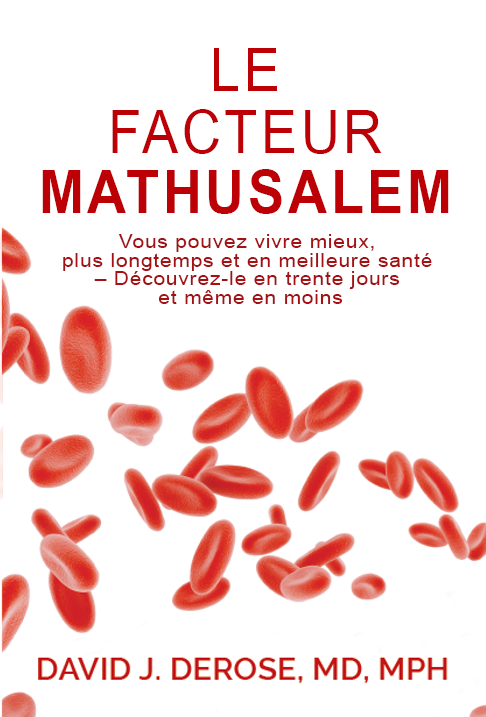 Mettez le livre Le Facteur Mathusalem à contribution
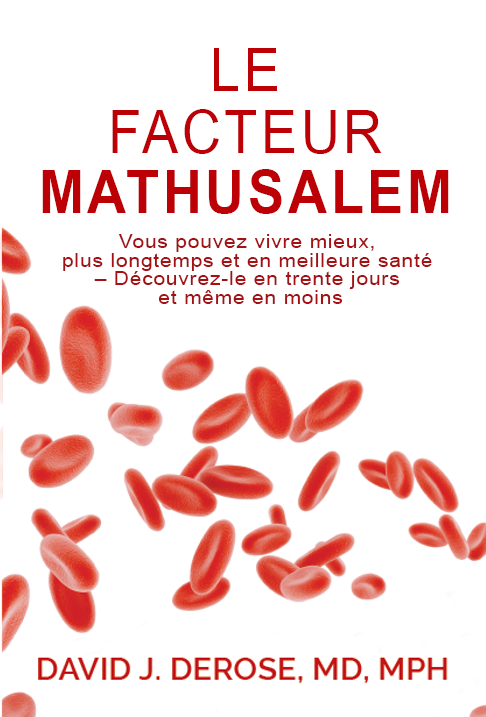 Populaire : Près de 300 commentaires                 sur Amazon
Très bien noté : 4,4/5 étoiles
De nombreux témoignages d’effets positifs
Les 30 derniers chapitres vous proposent une approche quotidienne, étape par étape, pour améliorer votre « Facteur Mathusalem »
     C’est à dire la fluidité de votre sang.
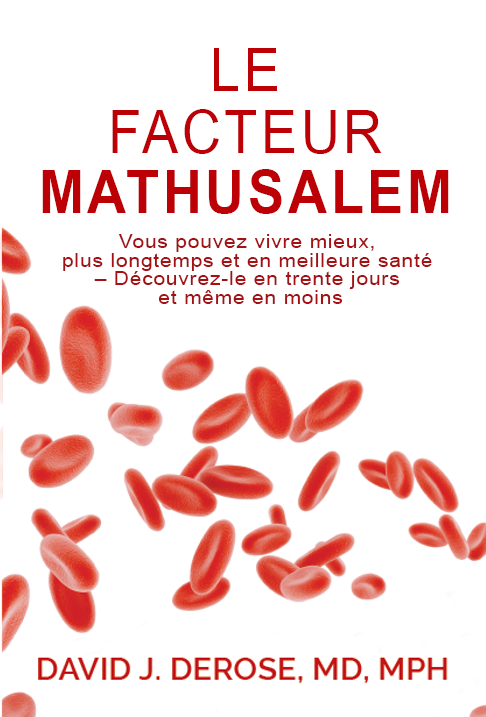 Achetez ce livre pour suivre le programme 
et fluidifier votre sang  pour une meilleure santé. 
Vous pouvez également l’offrir à des personnes qui s’intéressent à leur santé et à votre médecin
Ces principes sont présentés dans...
« 30 jours pour une meilleure santé »
 Le site www.TimelessHealingInsights.org
 Pourquoi ne pas vous associer à un compagnon pour le voyage ?
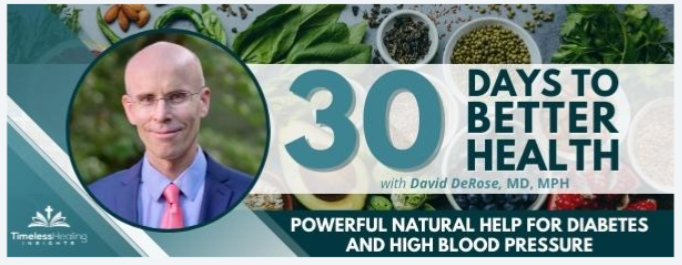 Ressource supplémentaire...
« 30 Jours pour une meilleure santé » utilise essentiellement le même programme de 30 jours que le livre « Le Facteur Mathusalem » 
Sur www.TimelessHealingInsights.org
Une aide personnelle ici même à Louisville
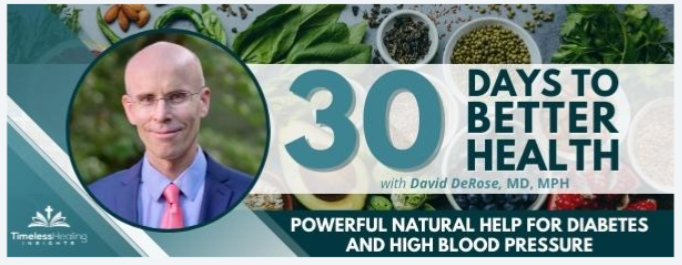 Dr David DEROSE, le Facteur MATHUSALEM, Edition en Français : Union Des Antilles et Guyane Françaises, Traduction de l’américain : Gilles VALLERAY

Posons les Fondements du Facteur Mathusalem (Le Facteur MATHUSALEM : Partie 1, pages 3 – 80- ) Présentation synthétique et Diaporama :  Patricia et Guiscard SABLIER. 

3.Lucie Marival, Directrice du département de la Santé de l’UAGF